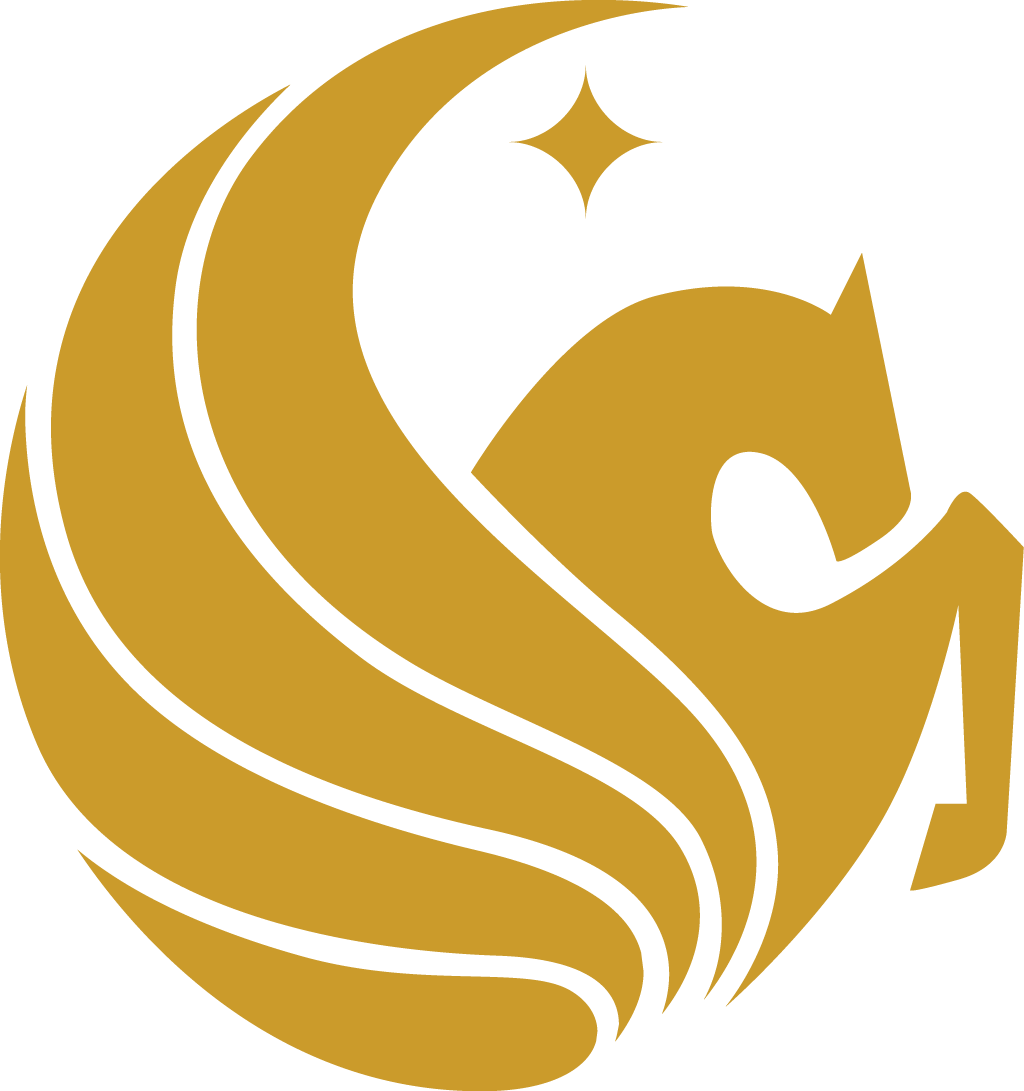 Project 11: Security and Privacy of the Communication Channels among IoT DevicesREU Student: Tianbo ChenGraduate mentors: Safa Bacanli and Huy TruongFaculty Mentor(s): Dr. Turgut and Dr. Zou
Week 5 (June 19 – June 23, 2017)
Accomplishments:
Mostly finished image extraction code. This included hashing images and removing their metadata
Considered and tested some image distortion effects such as salt and pepper, gaussian, Poisson, sinusoidal
Read two research papers on a different image based captcha (Asirra captcha) and how researchers attacked it
Issues/problems encountered and solutions (if any):
Google image search can identify the images we pull from it, even after distorting the images. This lets an attacker easily identify the limited number of keywords in our database.
Plans for next week:
Figure out how to get past google image search
Consider how to expand the types of questions/keywords we can ask
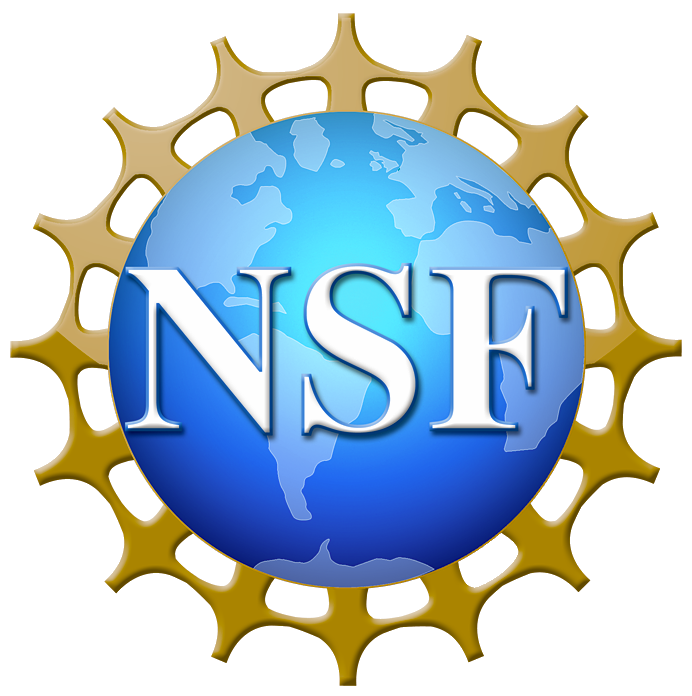 NSF REU Research Experience on Internet of Things 2017